Doppler-Corrected e- and γ-Ray Spectroscopy
Physical Motivation
In-beam conversion electron spectroscopy complements the results obtained from γ-spectroscopy
A method for determining the multipolarity of nuclear transitions
The only method for detecting E0-transitions

 Doppler Correction after Inelastic Heavy Ion Scattering
238U + 181Ta system at the Coulomb barrier
Electron spectroscopy with mini-orange devices

 Doppler Correction after (HI,xn)-Reaction
26Mg(136Xe,4n)158Dy reaction
Electron spectroscopy with high transmission orange-β spectrometer

 Summary
Coulomb Excitation
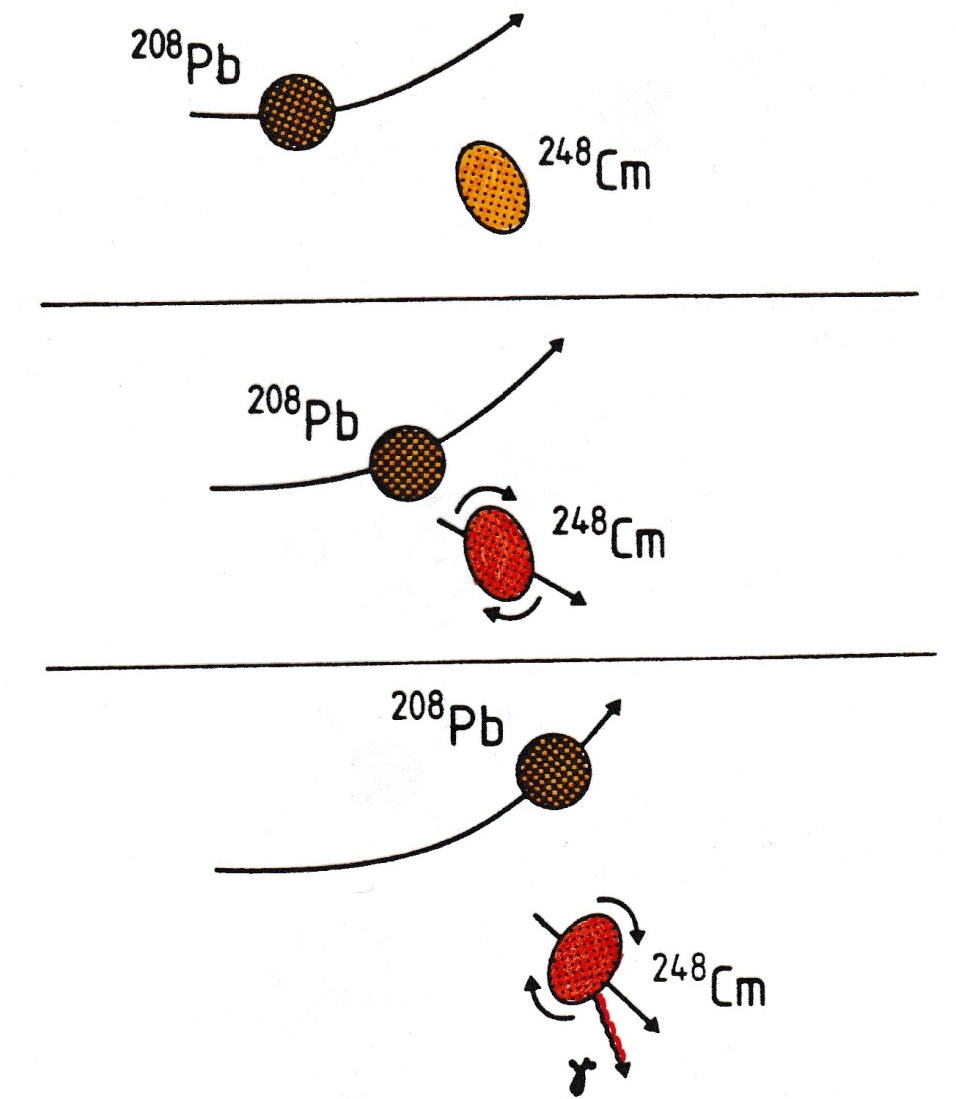 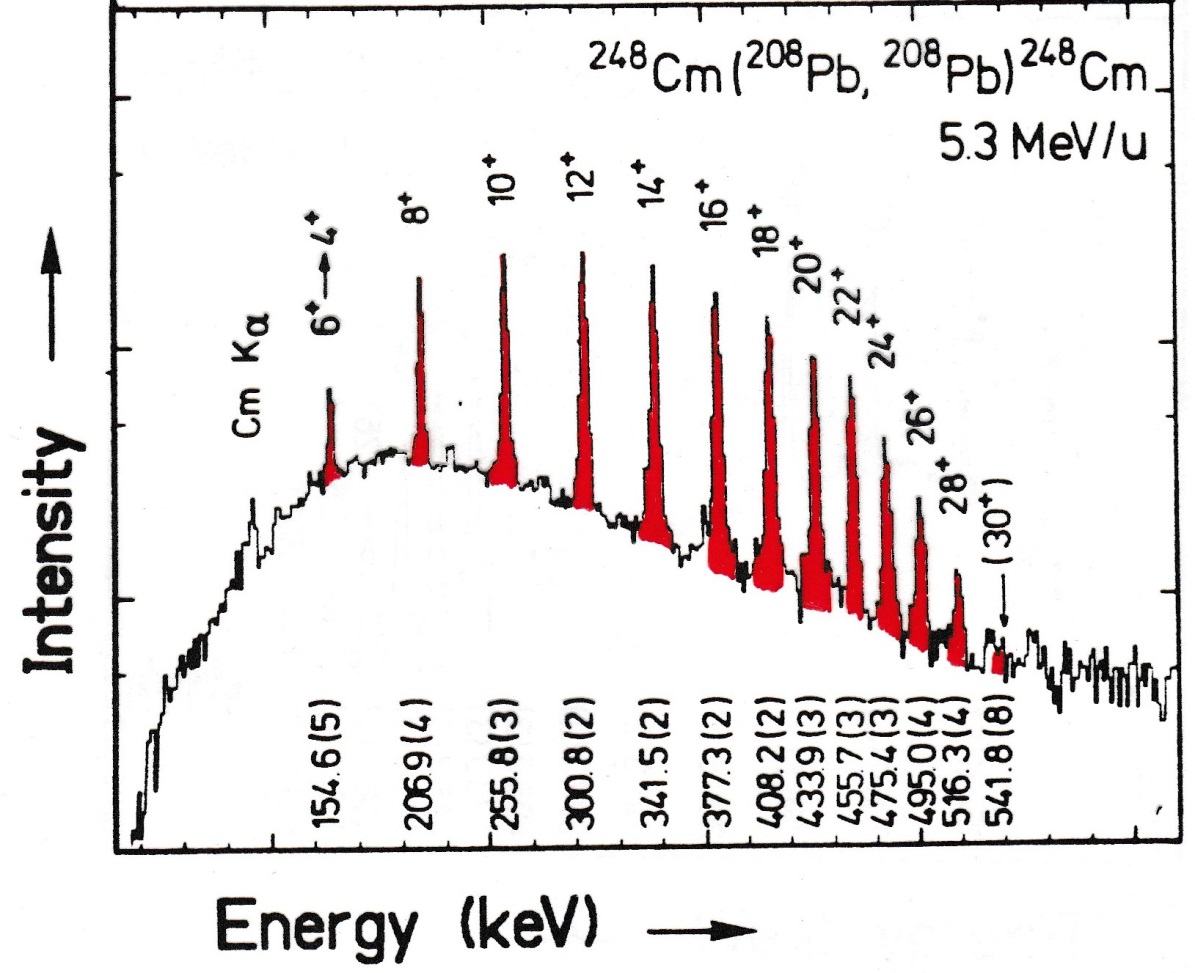 The Doppler Effect
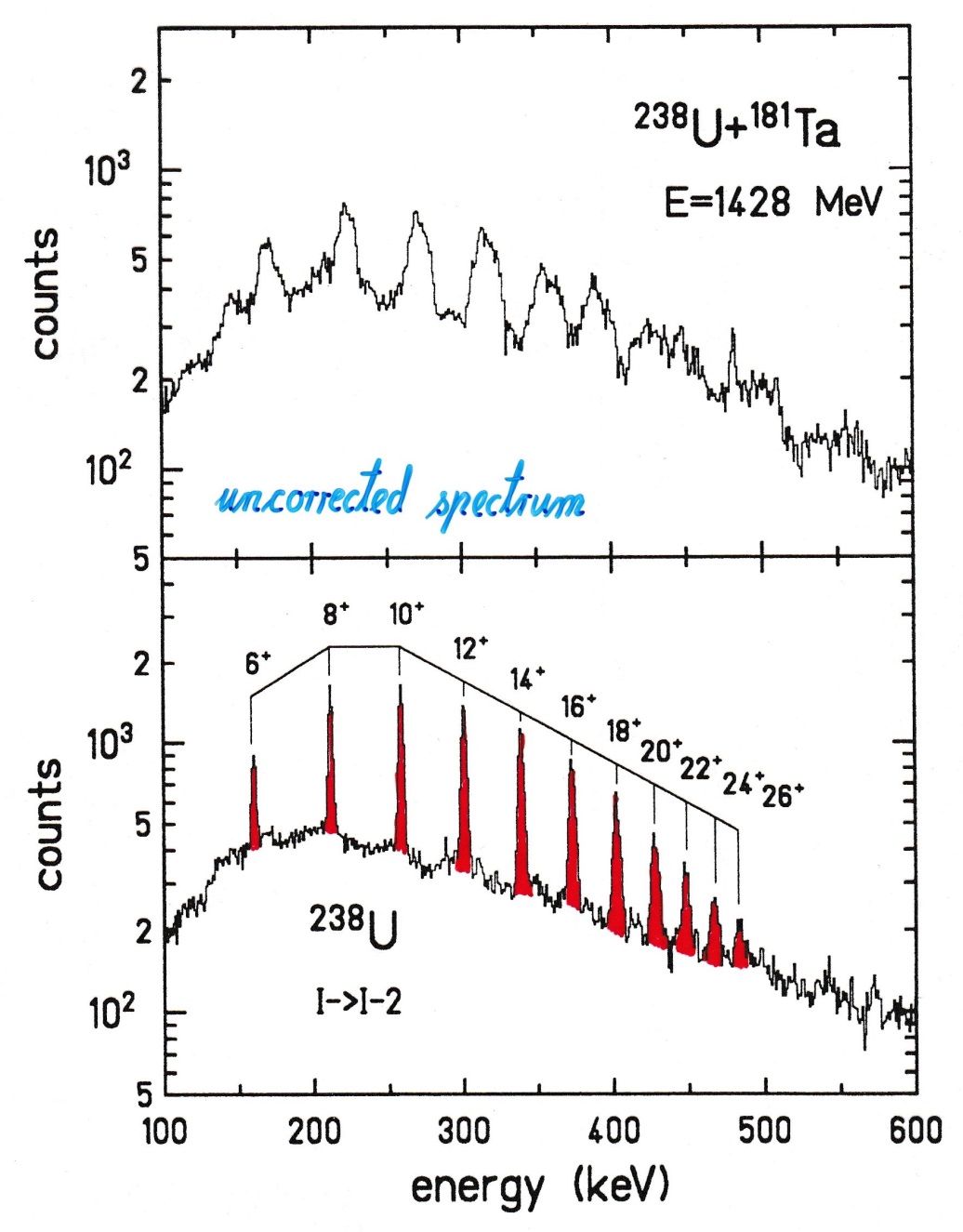 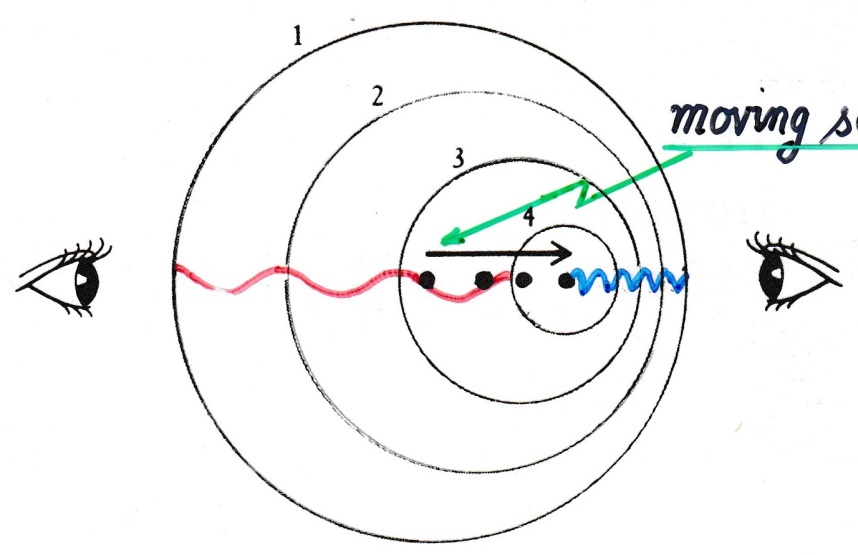 moving source
uncorrected spectrum
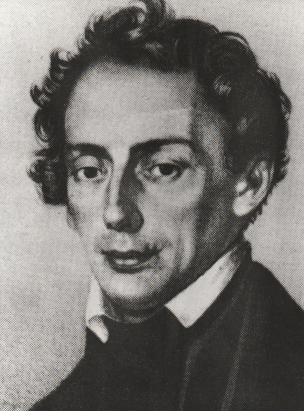 Christian Doppler
Surface Oscillations in Deformed Nuclei
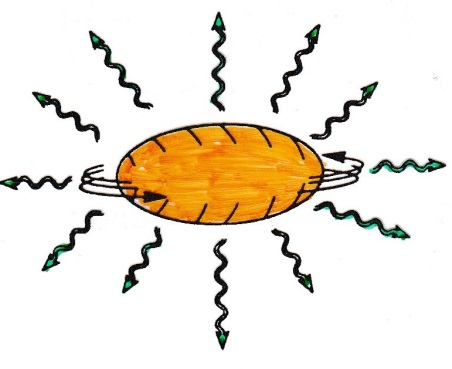 β - vibration
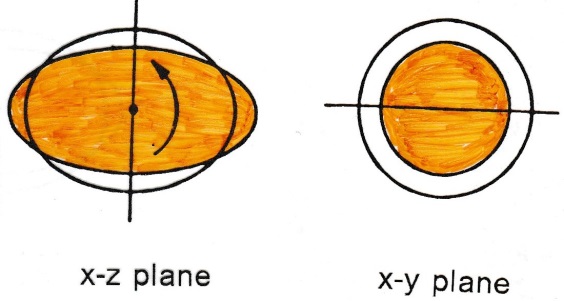 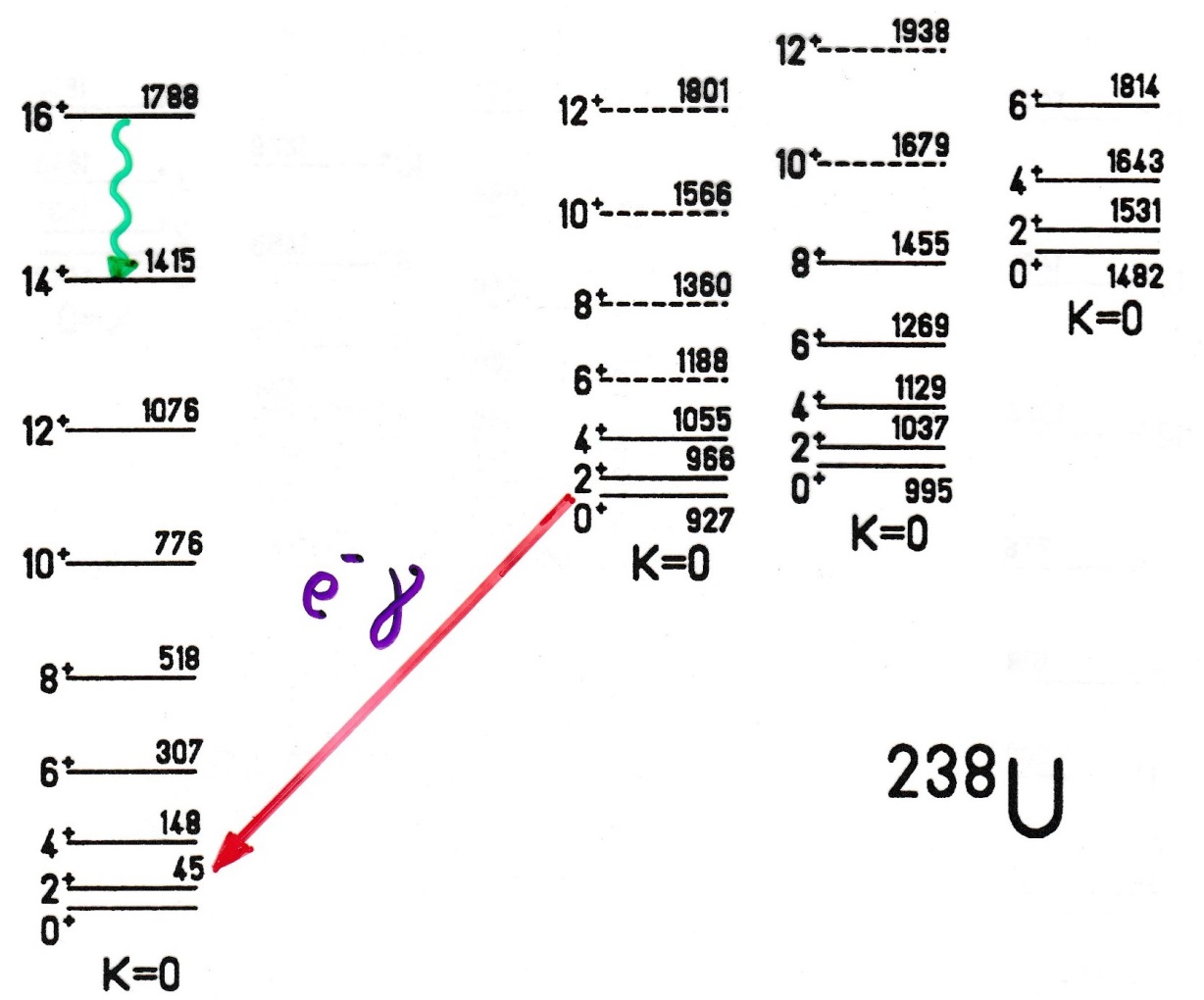 e- γ
E0 or E2 transition
E0/E2 Branching Ratio
= 14 β2 for 2β→2
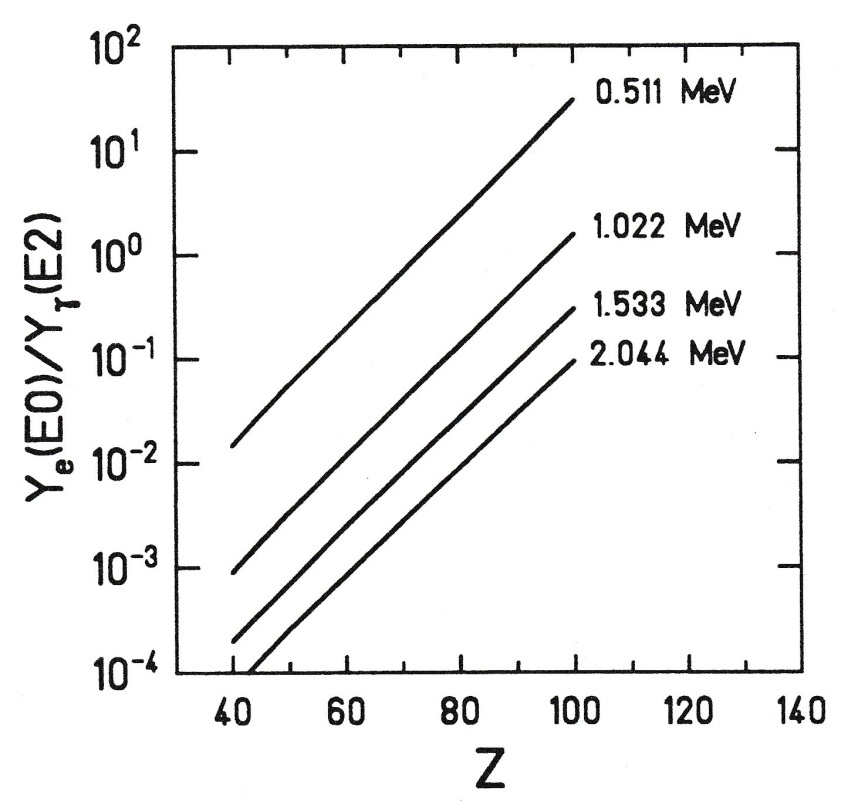 ~Z7.5
ΩK: conversion probability electronic factor
D.A. Bell et al.; Can. J. of Phys. 48 (1970),2542
Doppler-Corrected e- and γ-Ray Spectroscopy
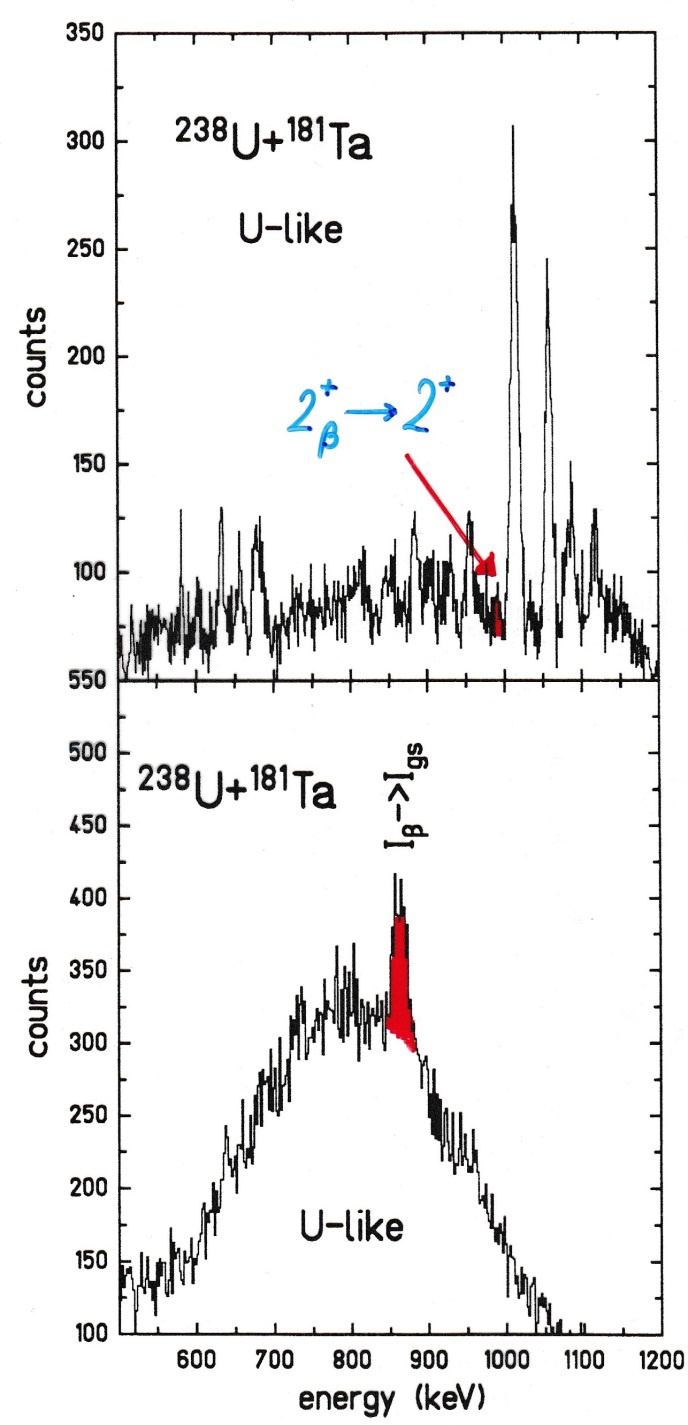 γ-ray spectrum
e- spectrum
Lorentz Transformation
P* = const.
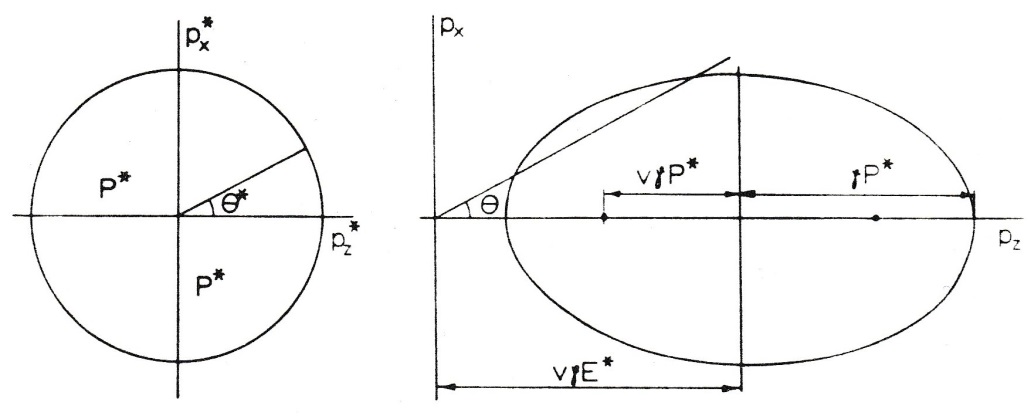 total energy:
with
rest system
laboratory system
E*, P* total energy and momentum in the rest system
E, P    total energy and momentum in the laboratory system
Doppler formula for zero-mass particle (photon):          E=Pc
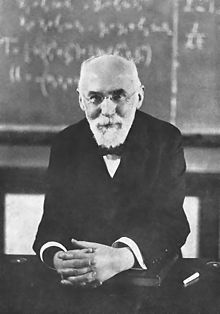 Hendrik Lorentz
E. Byckling, K. Kajantie   J. Wiley & Sons   London
Experimental Arrangement
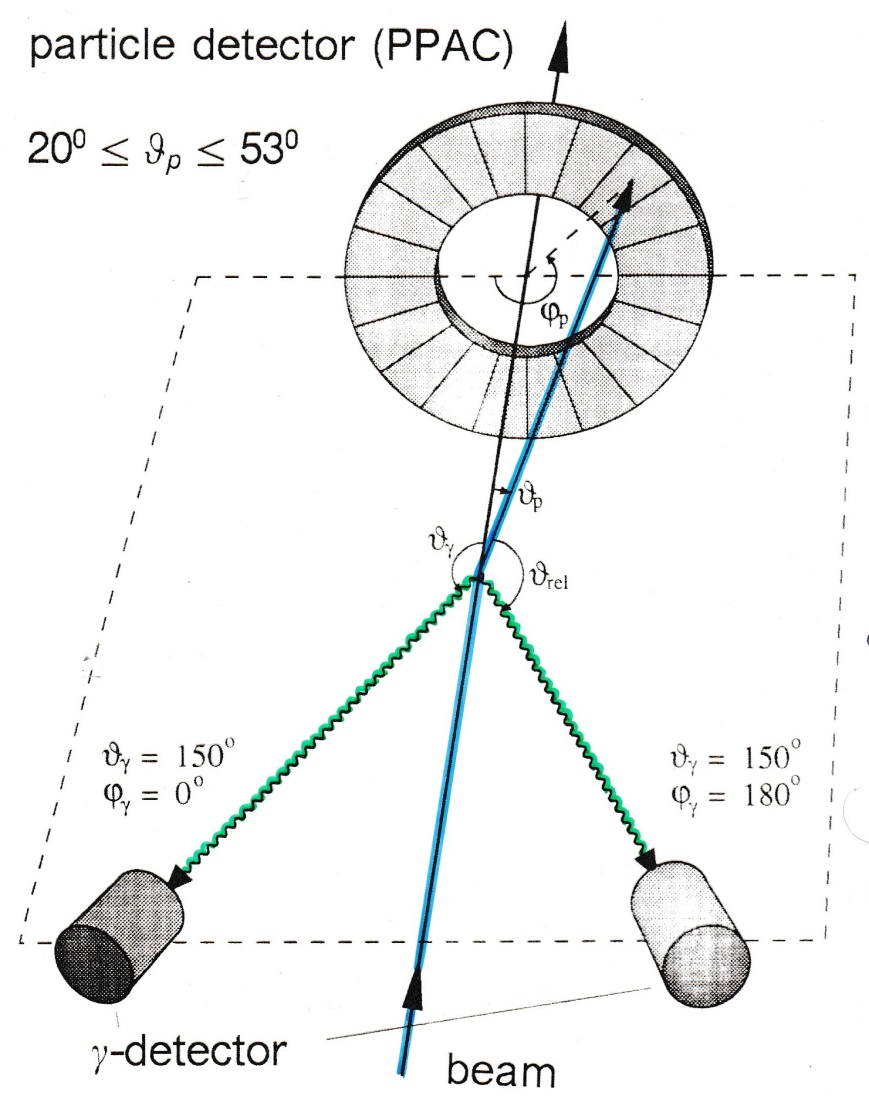 experimental problem:

Doppler broadening due to finite size of Ge-detector
for
For projectile excitation:
Doppler shift
with
Doppler broadening
Inelastic Heavy-Ion Scattering
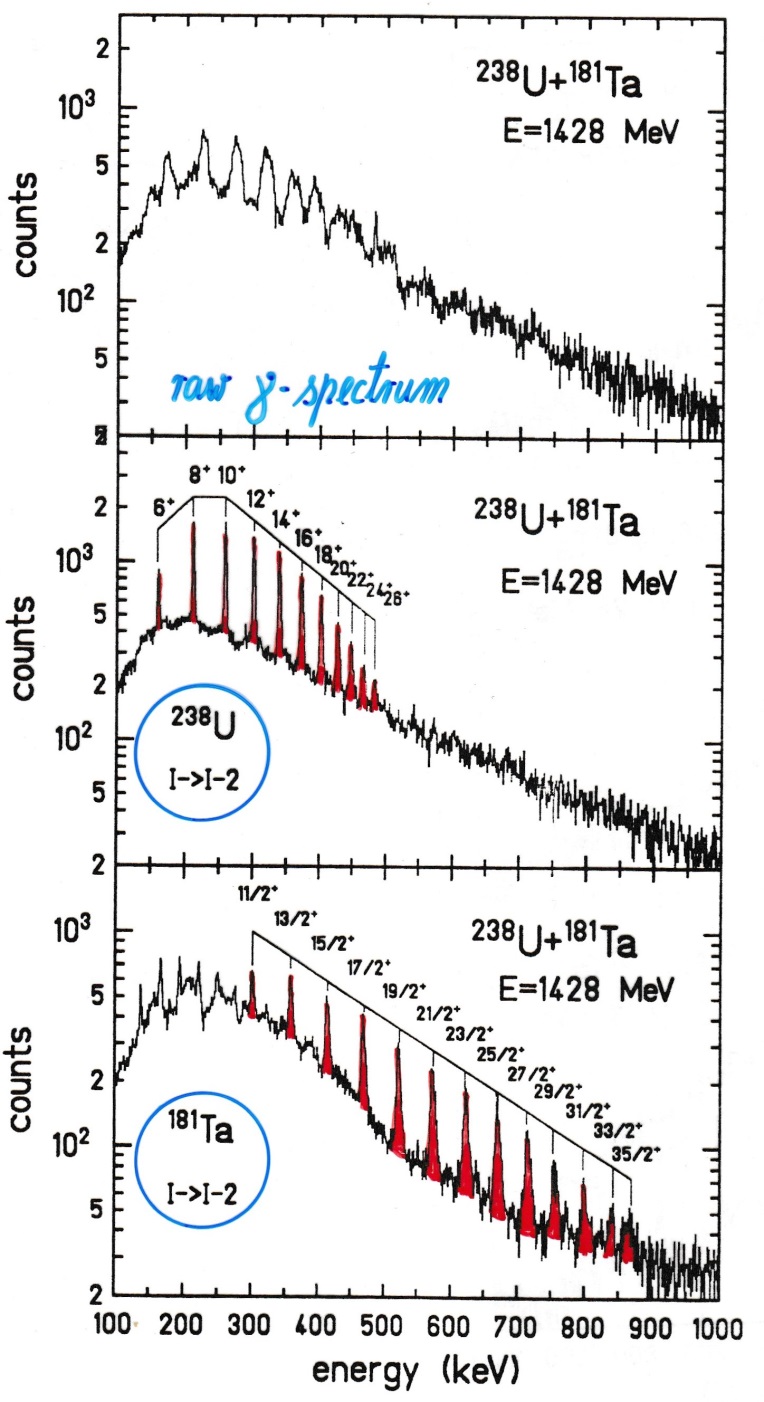 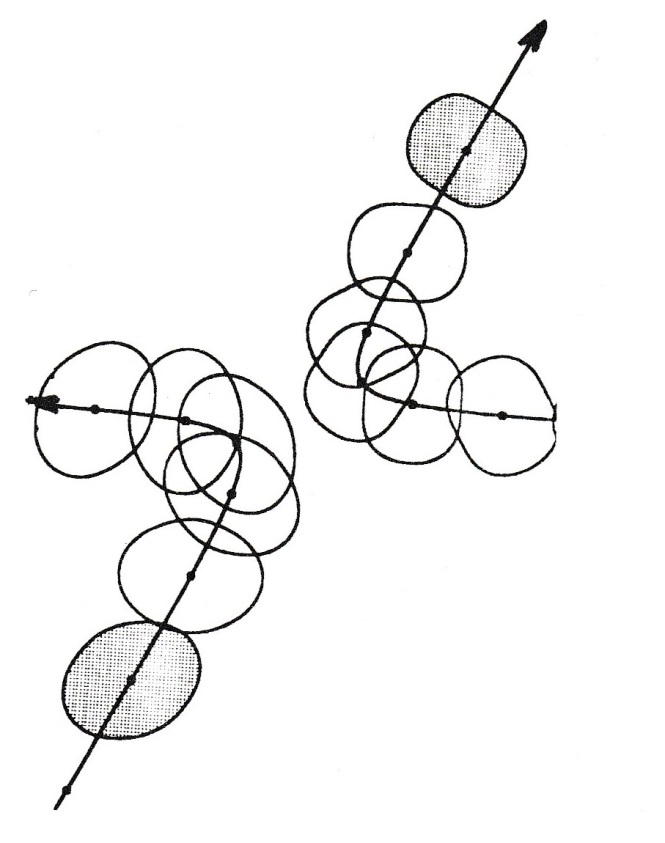 181Ta
raw γ-ray spectrum
238U
Lorentz Transformation
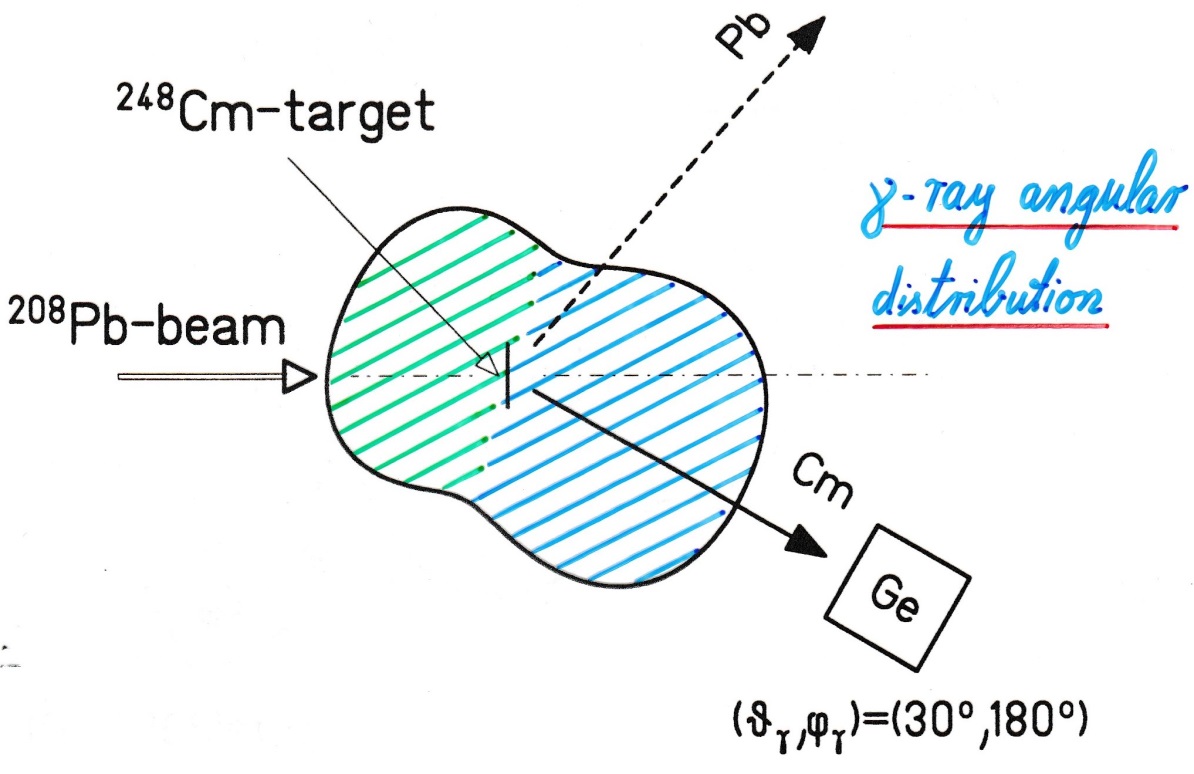 γ-ray angular distribution
Contraction of the solid angle element in the laboratory system
with
Doppler formula
Electron Spectroscopy with Mini-Orange Devices
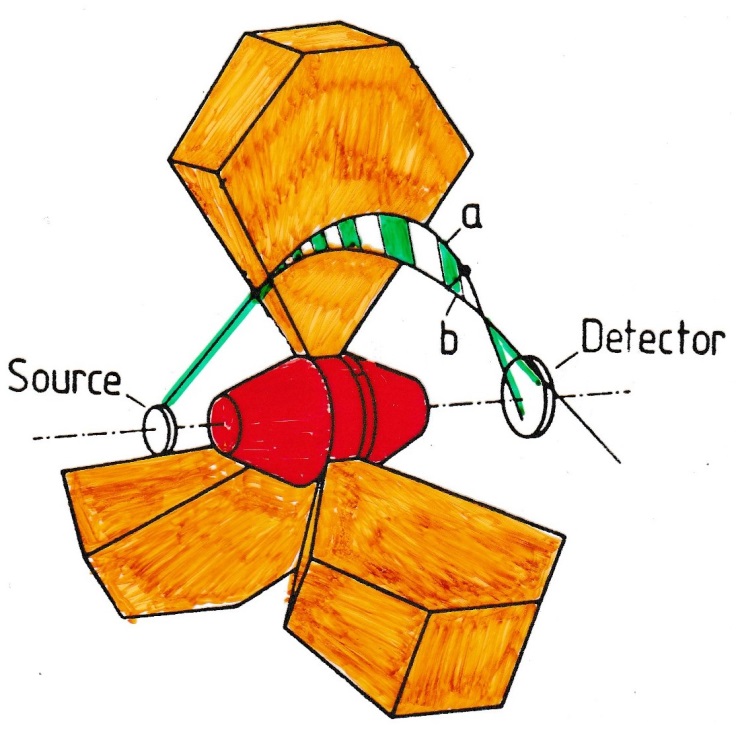 magnetic filters

SmCo5 magnets
for symmetric configuration 1 – 5 kG
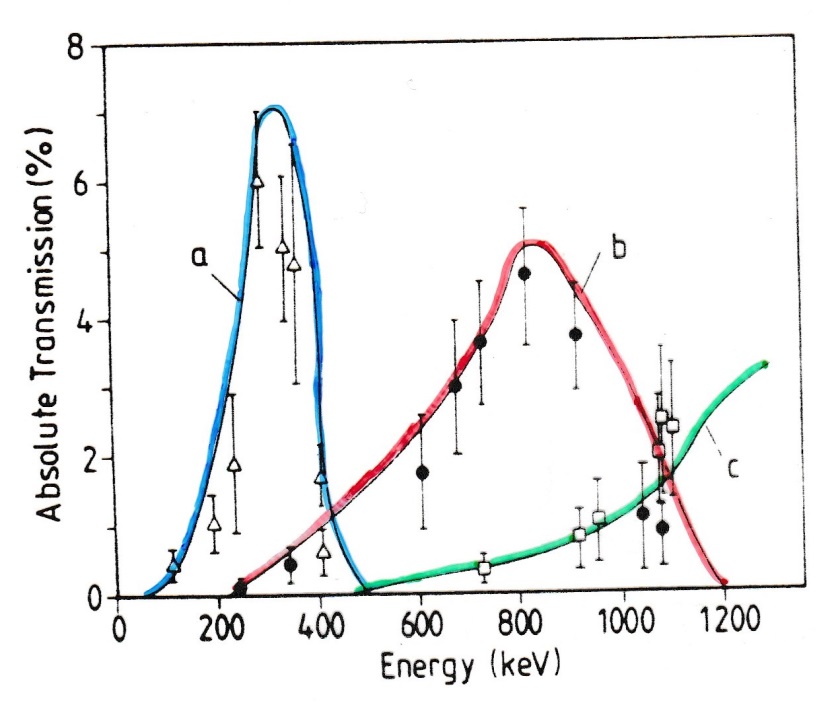 J. v. Klinken et al.; NIM 151 (1978) 433
T. Dresel et al.; NIM A275 (1989) 301
Experimental Arrangement
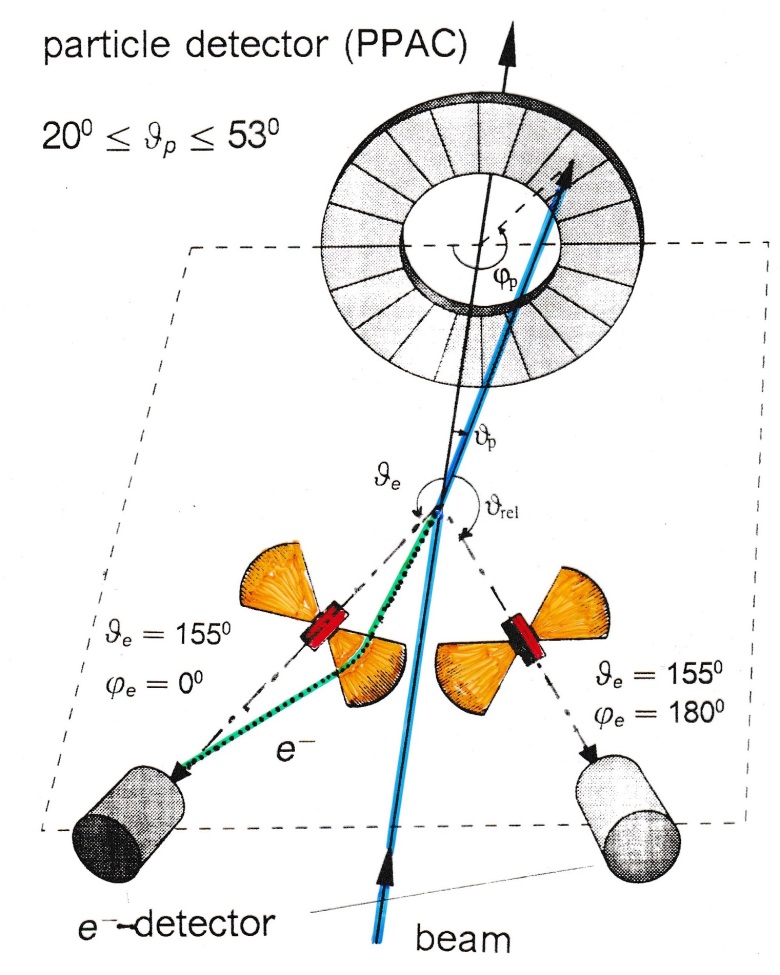 Doppler broadening

Δϑe = 200
target – Mini-Orange: 19 cm
Mini-Orange – Si detector: 6 cm
For projectile excitation:
with
Lorentz Transformation
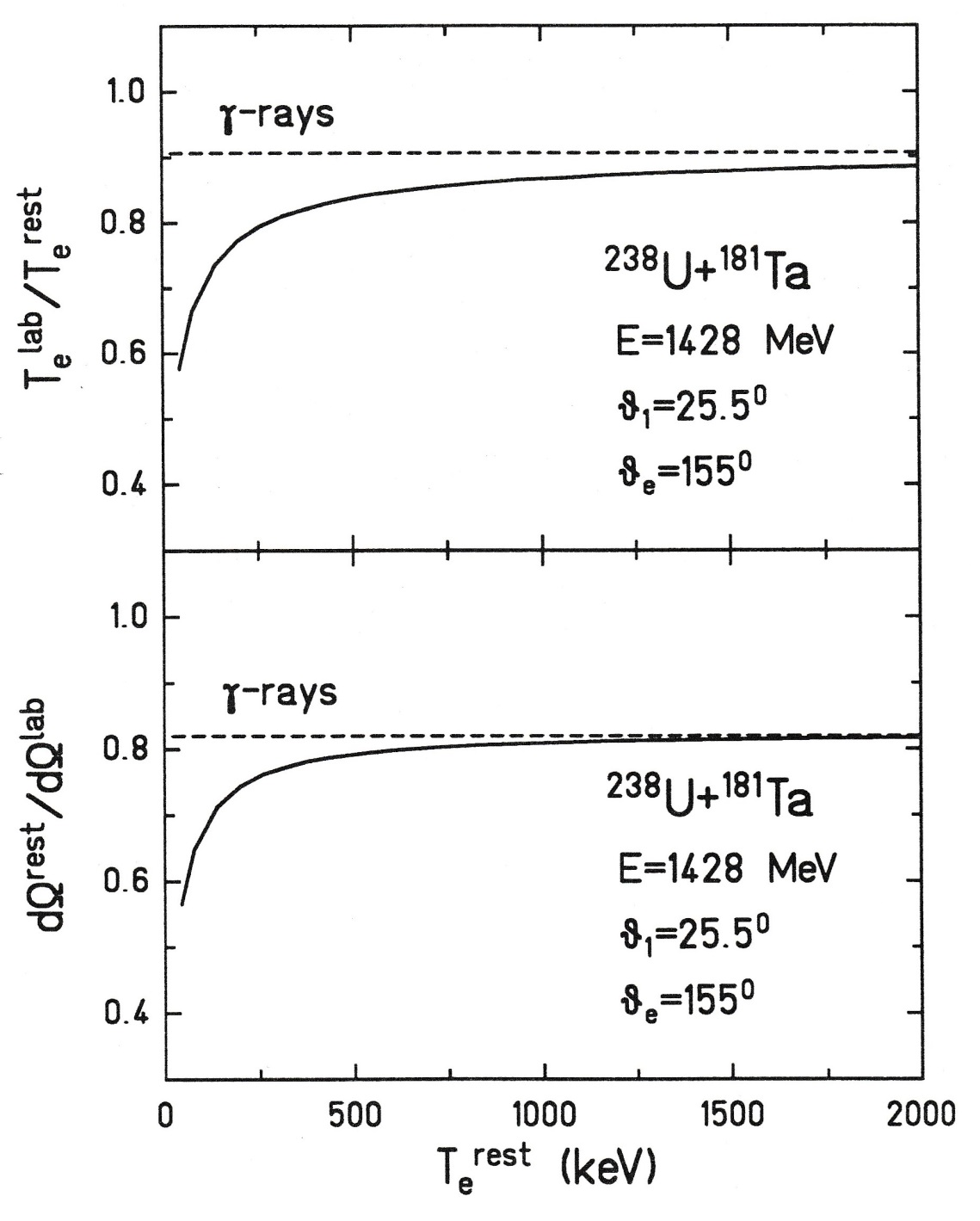 γ-rays
10%
energy shift
γ-rays
20%
solid angle contraction
Electron Spectroscopy with Mini-Orange Devices
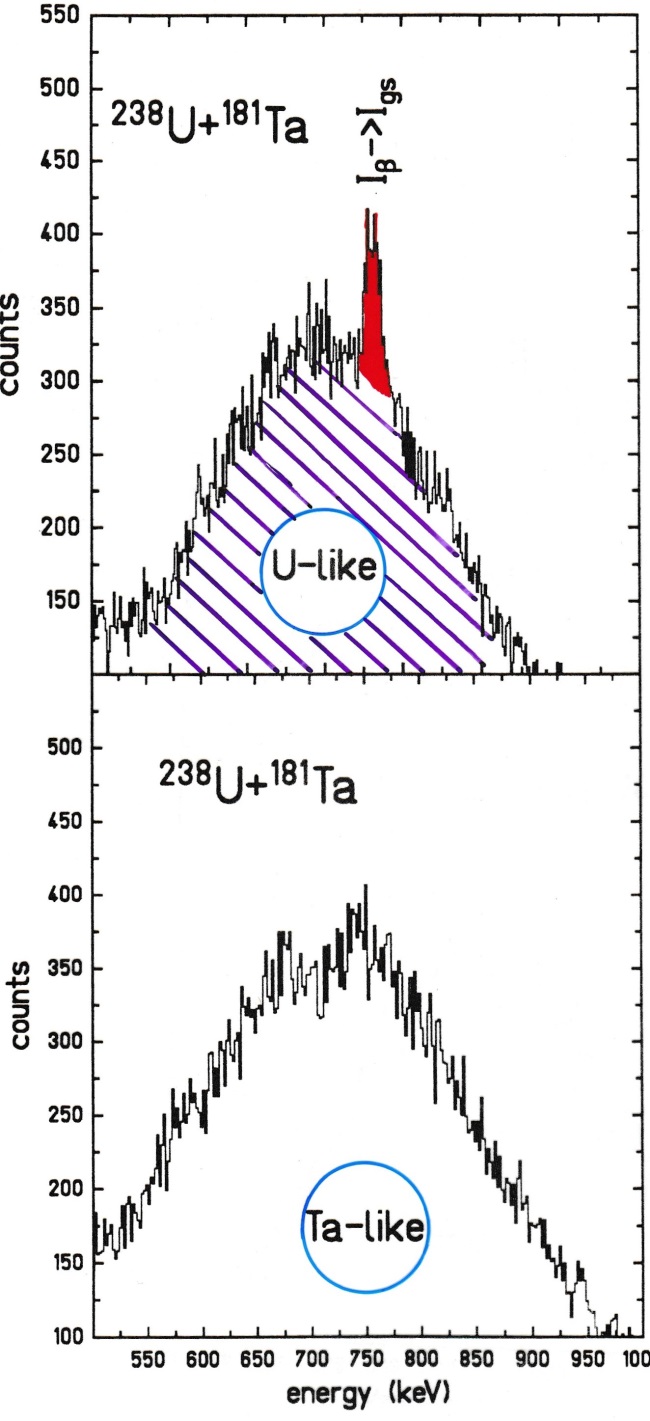 transmission window
Experimental Arrangement
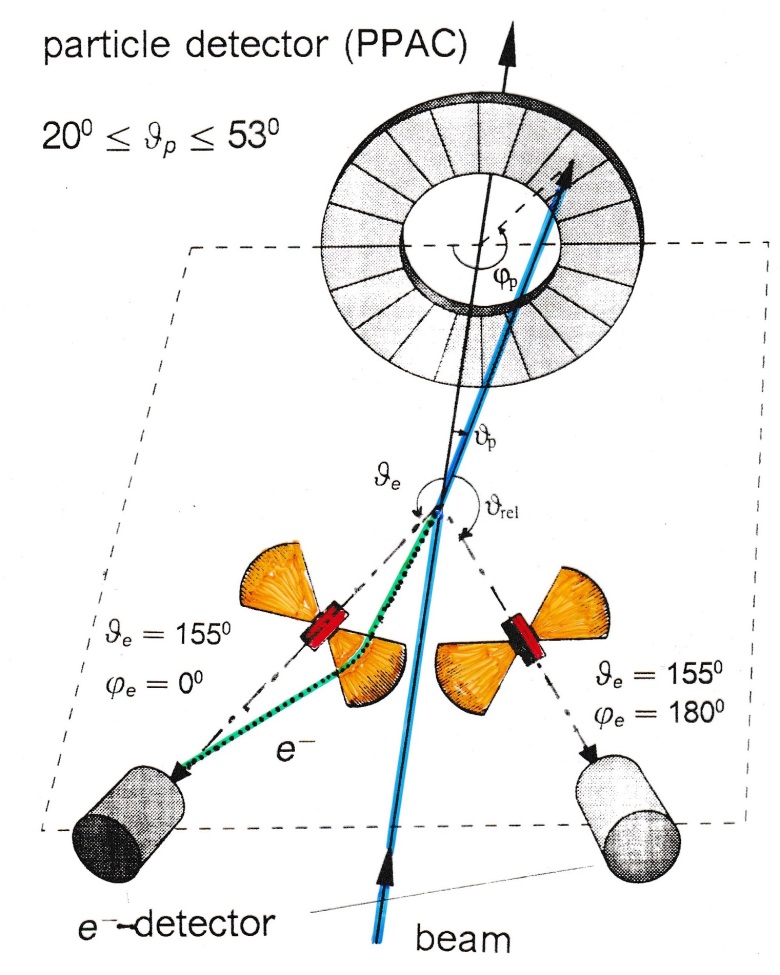 optimal energy resolution:

cos θe1 = ±1
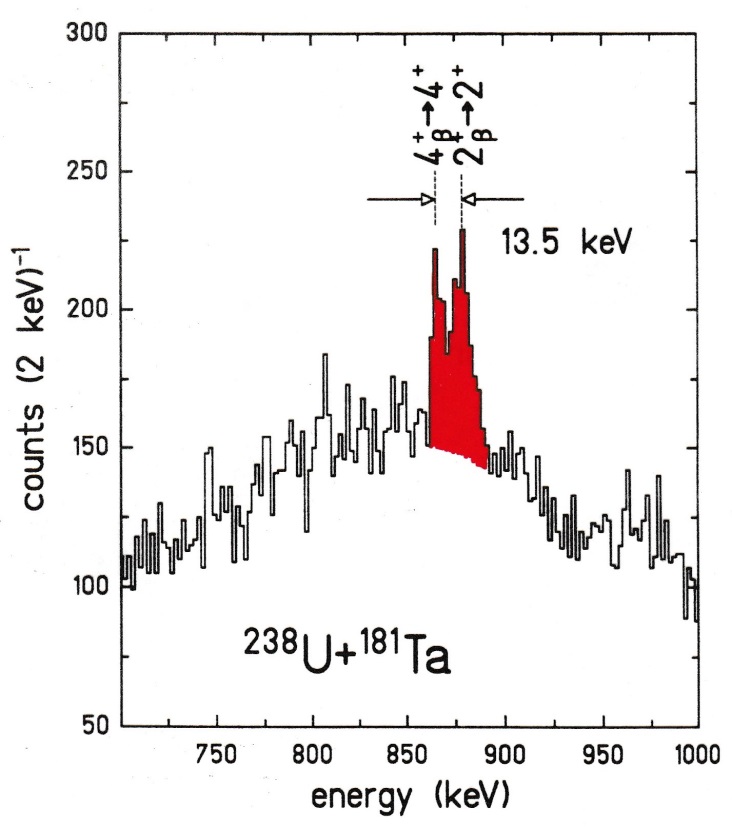 Compound Nucleus Formation
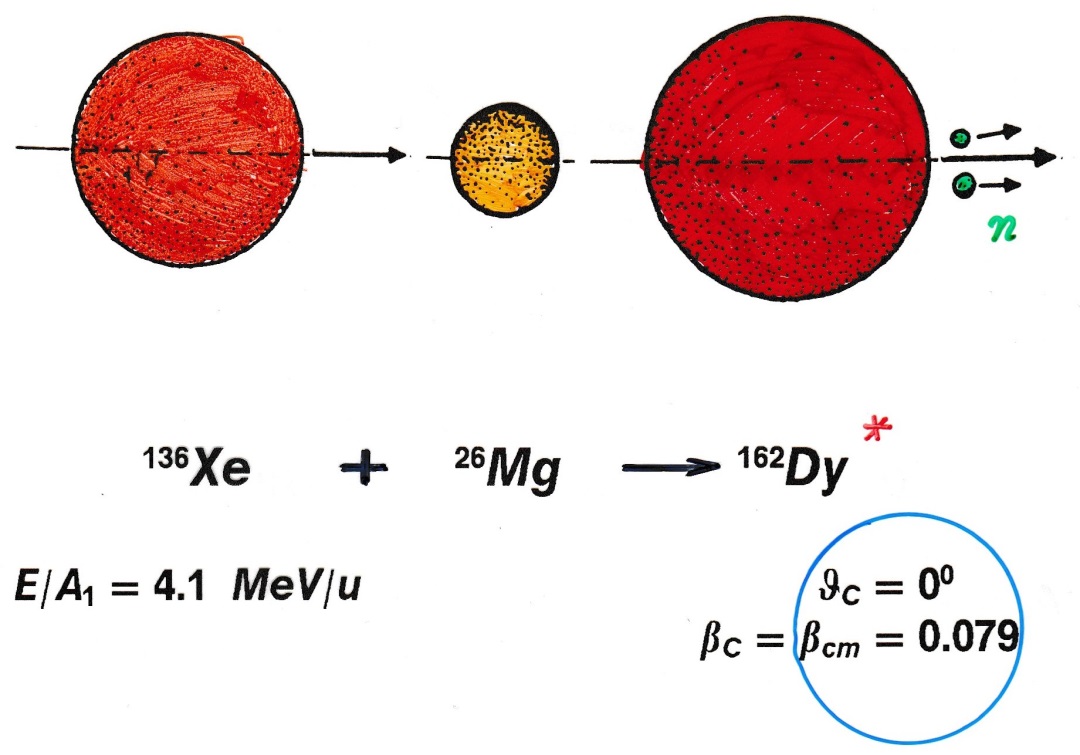 Lorentz transformation:
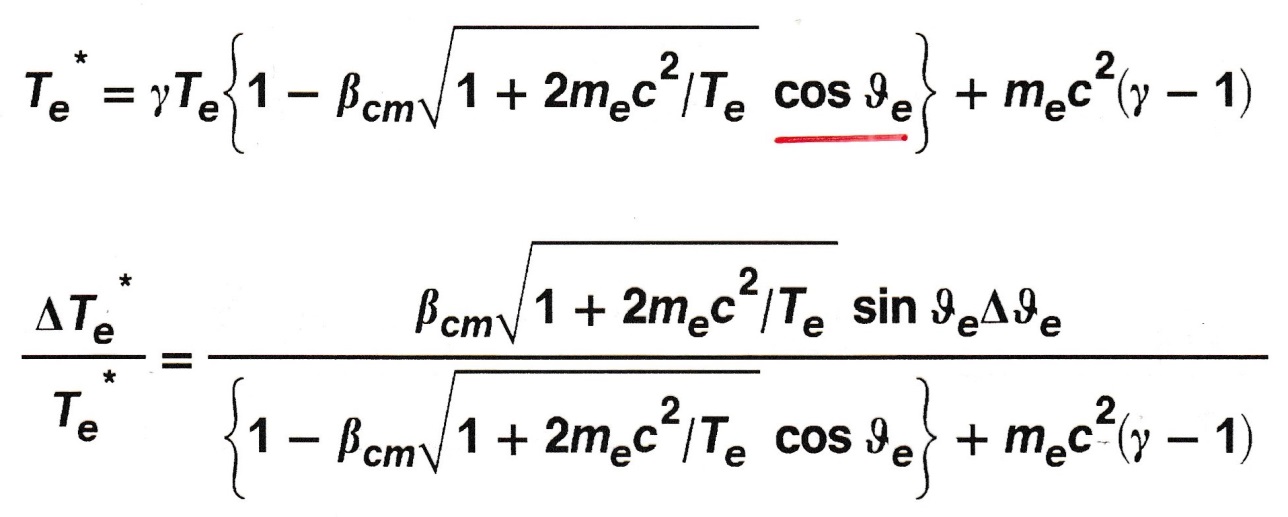 Experimental Arrangement
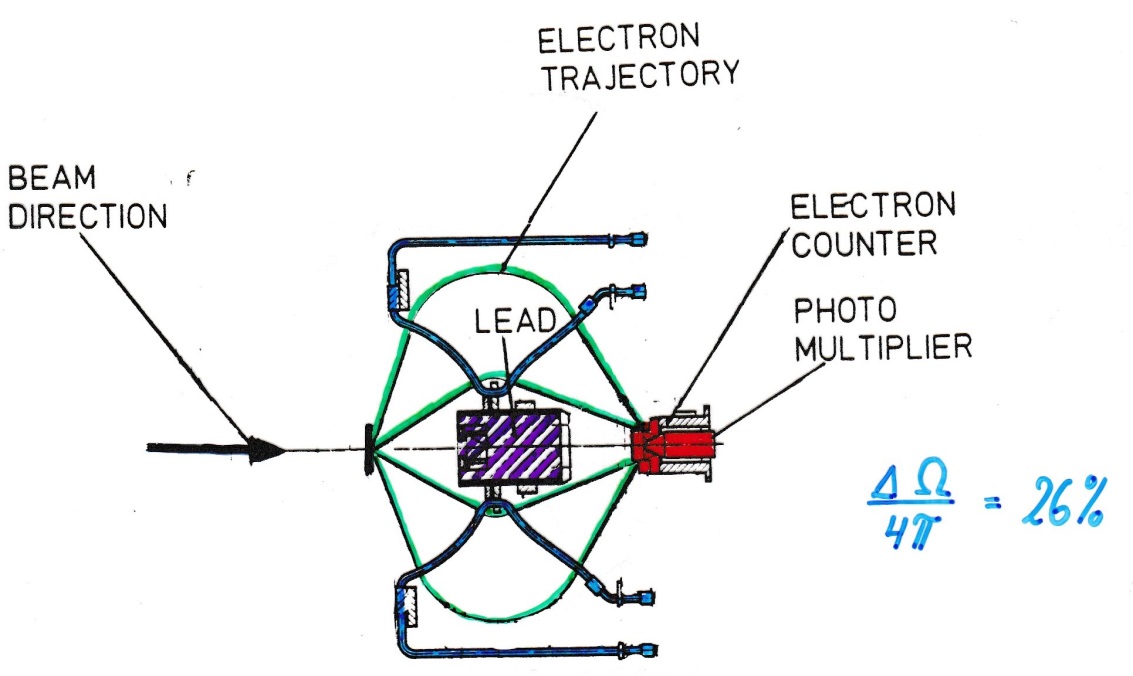 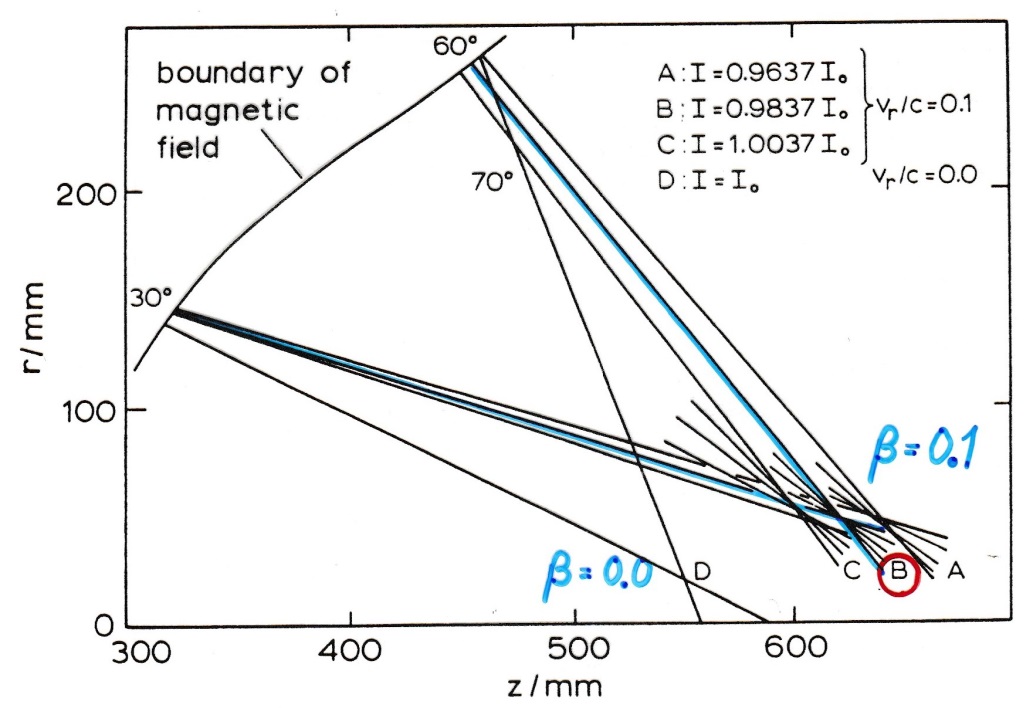 β = 0.1
β = 0.0
L. Handschug et al.; NIM 161 (1979) 117
Conversion Electron Spectroscopy after (HI,xn)-Reactions
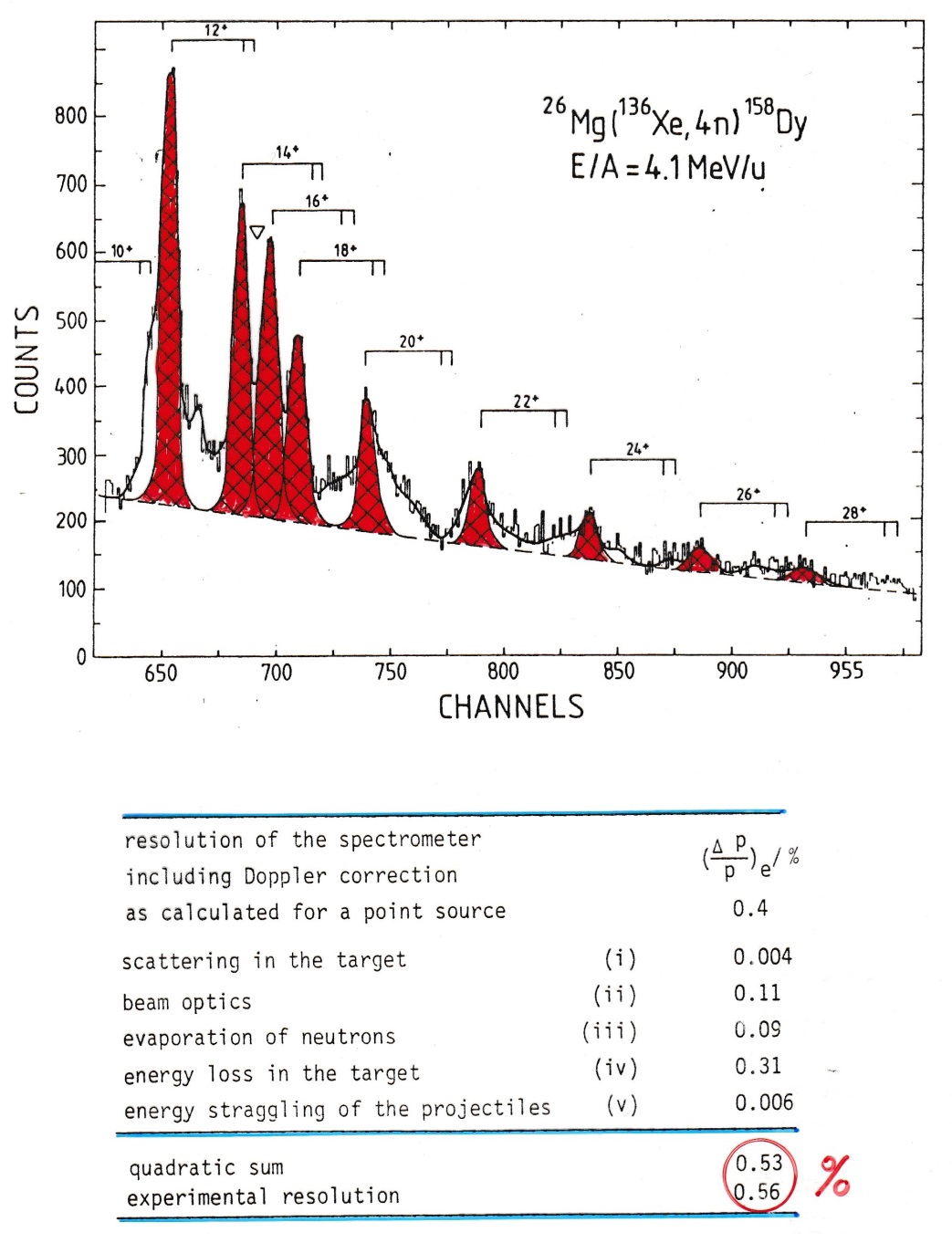 A. Balanda et al.; GSI 79-11, p.50
Summary
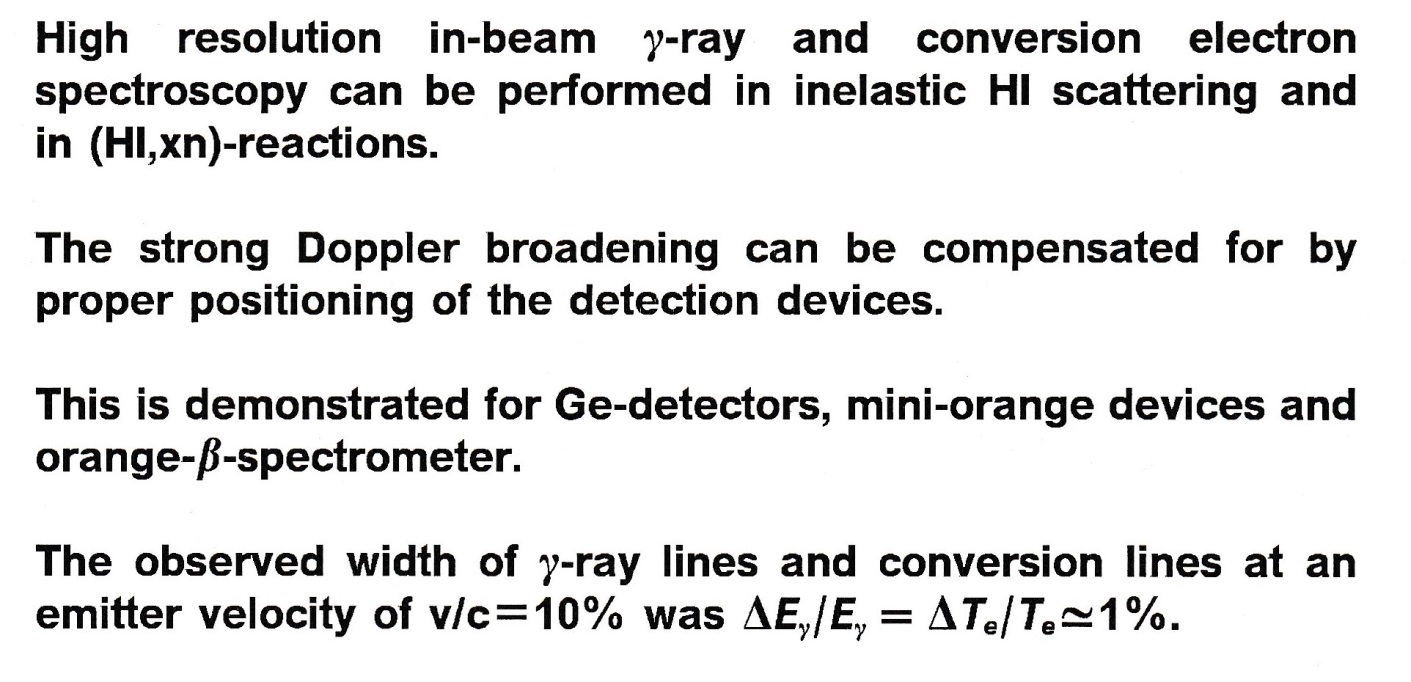